Figure 2. Behavioral results. (A) The perceptual thresholds (group means ± SEM) for valid and invalid cueing. (B) The ...
Cereb Cortex, Volume 18, Issue 12, December 2008, Pages 2902–2908, https://doi.org/10.1093/cercor/bhn049
The content of this slide may be subject to copyright: please see the slide notes for details.
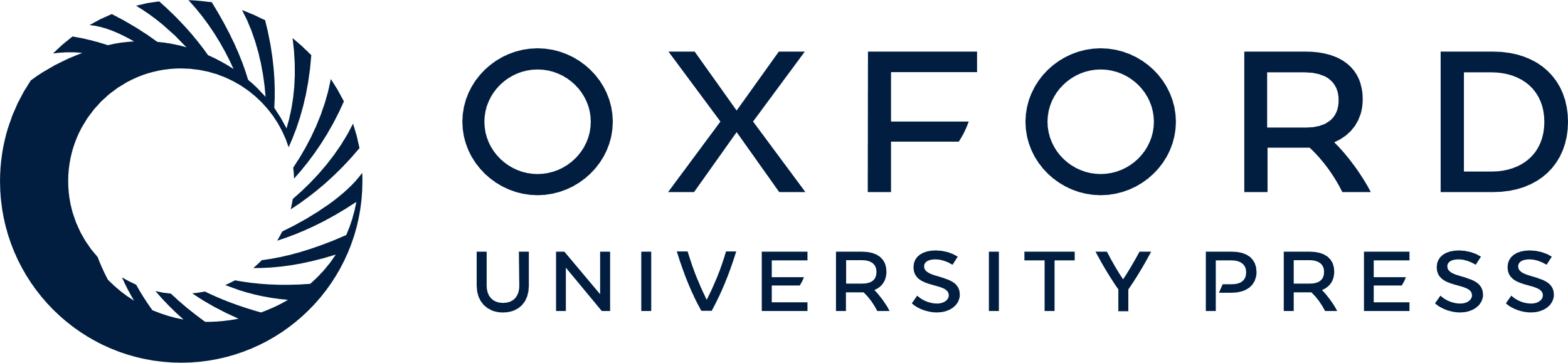 [Speaker Notes: Figure 2. Behavioral results. (A) The perceptual thresholds (group means ± SEM) for valid and invalid cueing. (B) The proportion of correct judgments for direction of motion plotted for those coherence levels for which MEG responses were collected (group means ± SEM).


Unless provided in the caption above, the following copyright applies to the content of this slide: © The Author 2008. Published by Oxford University Press. All rights reserved. For permissions, please e-mail: journals.permissions@oxfordjournals.org]